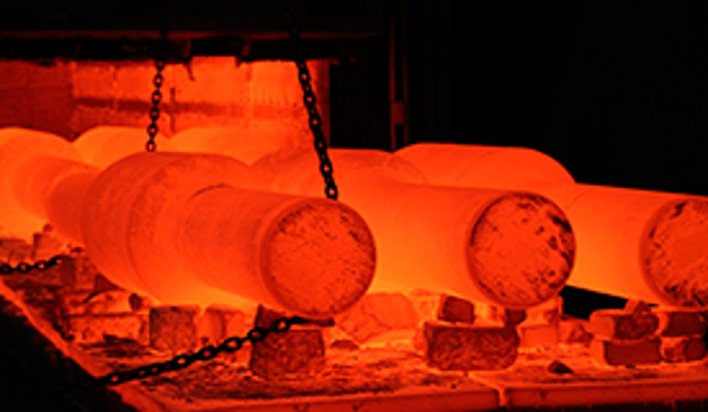 TRATAMENTO TERMICOS
Victor Igor Berbare Lemos
Gustavo Vignardi
AGENDA
Definição ;
Objetivos;
Conceitos essenciais;
Tratamento Térmico;
Tratamento Termoquímico;
Exemplos de aplicação;
Matérias e laboratórios.
DEFINIÇÃO
Segundo André Tschiptschin: Aquecimento ou resfriamento controlado dos metais feito com a finalidade de alterar suas propriedades físicas ou mecânicas, sem alterar a forma do produto final.
OBJETIVOS
Remoção de tensões (oriundas de esfriamento desigual, trabalho mecânico ou outra causa); 
Aumento ou diminuição da dureza; 
Aumento da resistência mecânica; 
Melhora da ductibilidade; 
Melhora na usinabilidade; 
Melhora da resistência ao desgaste;
Melhora das propriedades de corte;
Melhora da resistência a corrosão;
Melhora da resistência ao calor;
Modificação das propriedades elétricas e magnéticas.
CONCEITOS ESSENCIAIS
Conhecer a liga com que se está trabalhando;
Fases do tratamento térmico;
Microestrutura do material;
Ferramentas para o entendimento dos ciclos térmicos.
Microestrutura do material
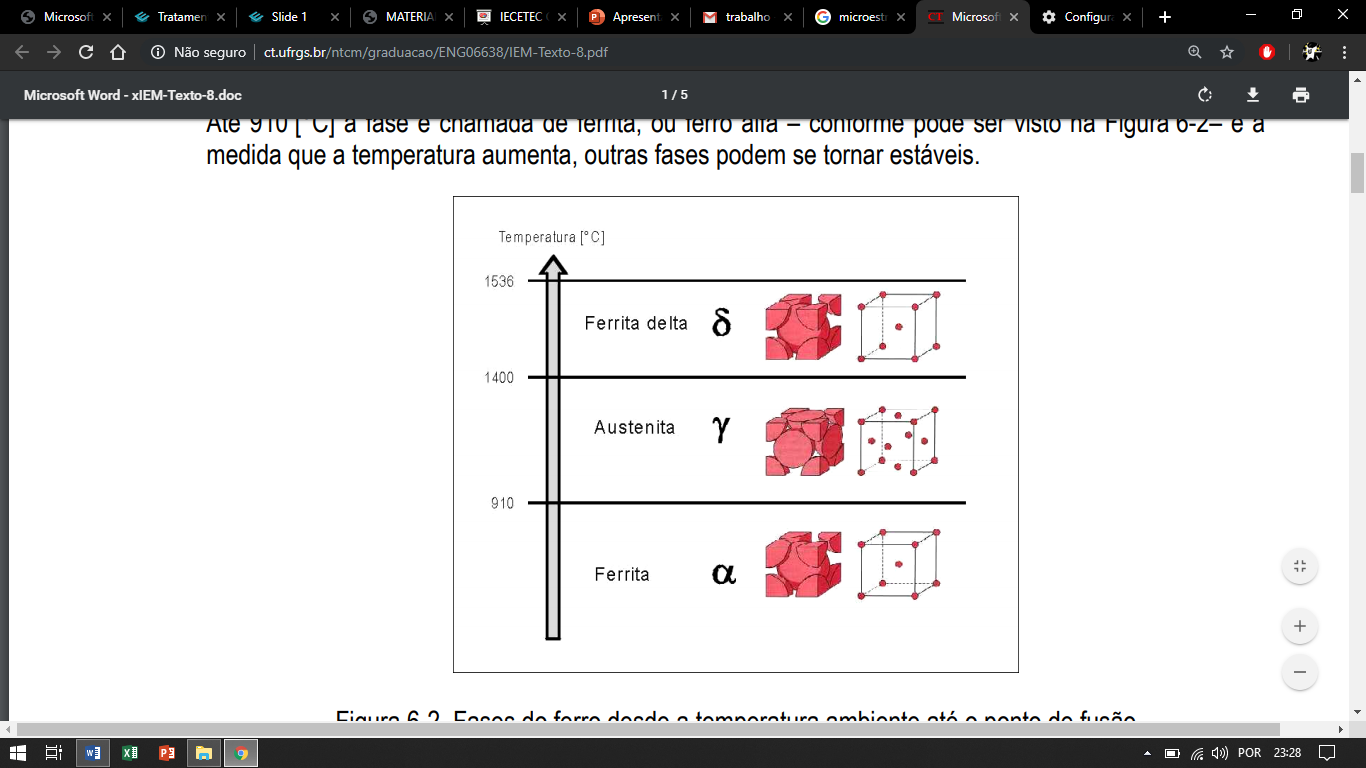 compreende as características físicas do material  que podem ser observadas ao microscópio;
Muitas das características estruturais que governam as propriedades dos materiais caem dentro da faixa da microestrutura.
Microestrutura do material
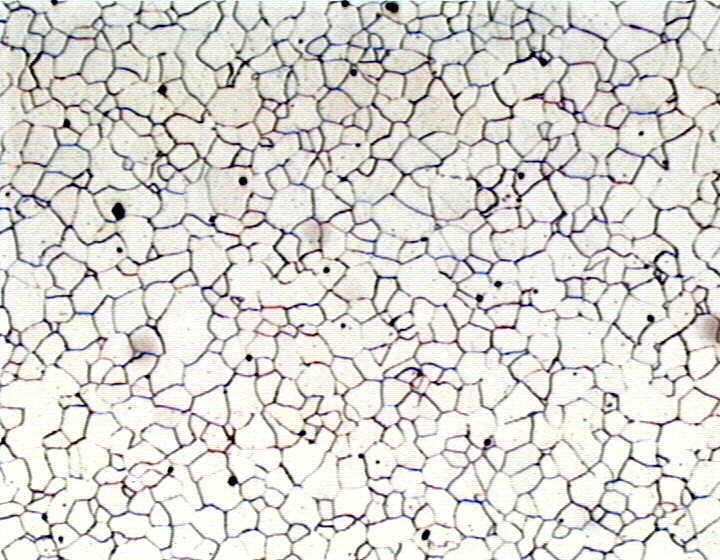 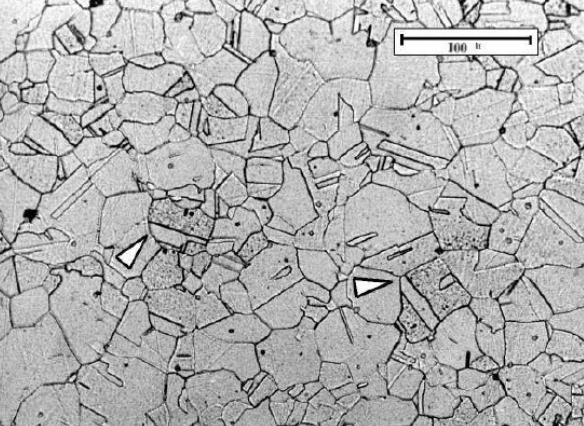 Austenita
Ferrita
Microestrutura do material
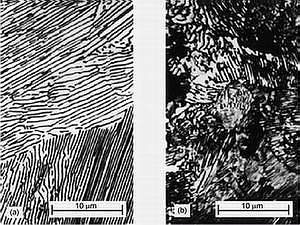 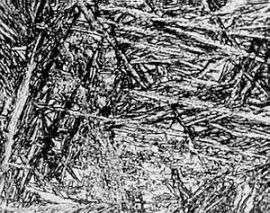 Perlita
Martensita
Ferramentas para o entendimento dos ciclos térmicos
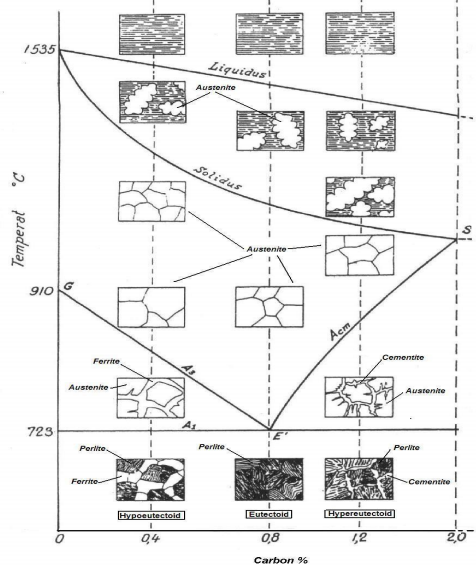 Diagrama de equilíbrio:  relacionam temperatura, composição química e quantidade das fases em equilíbrio.
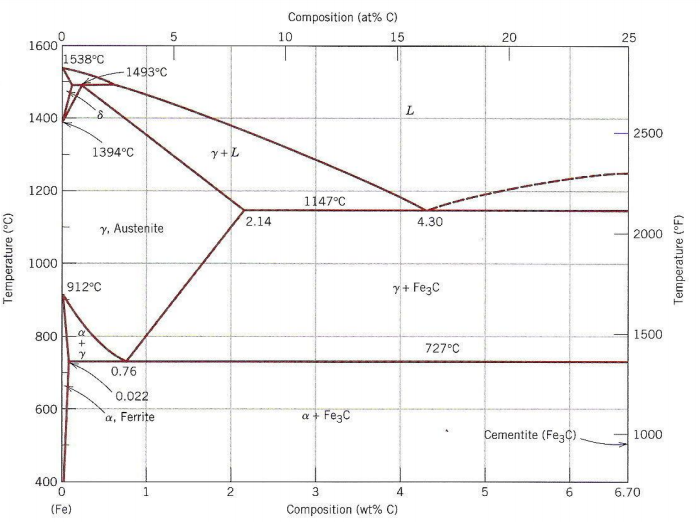 Ferramentas para o entendimento dos ciclos térmicos
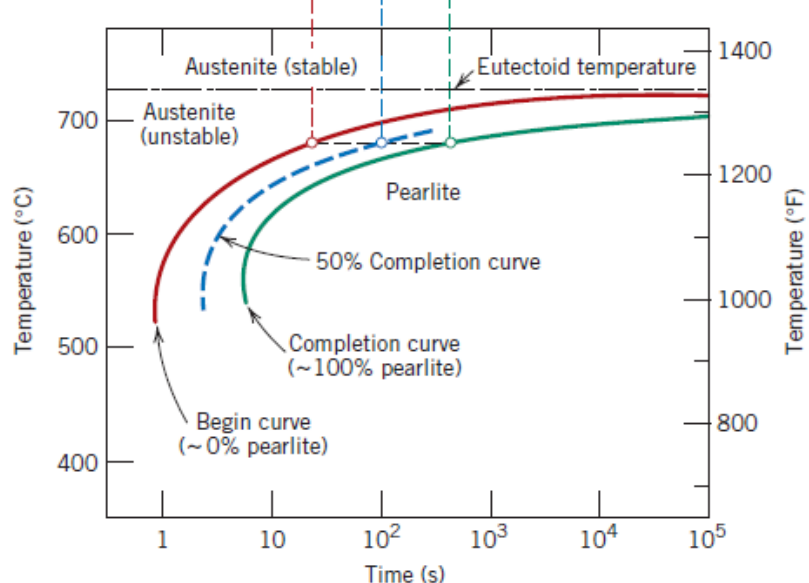 Curvas TTT: são especieis de diagramas que definem o tempo necessário para que ocorra determinada transformação de fase.
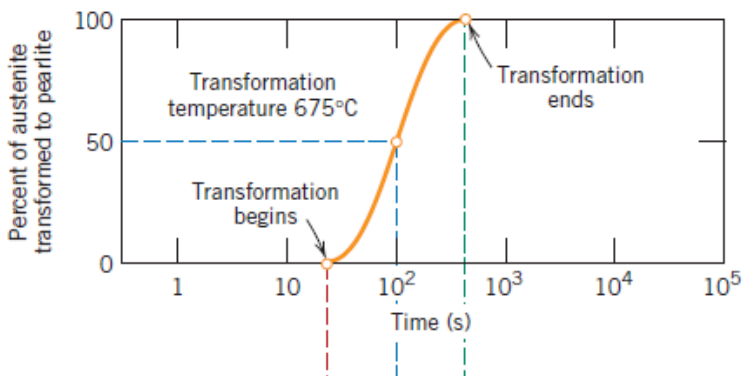 Ferramentas para o entendimento dos ciclos térmicos
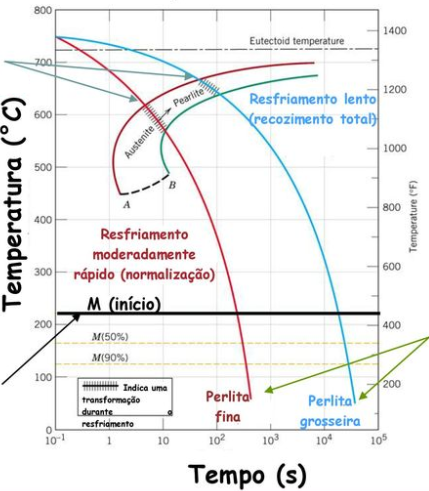 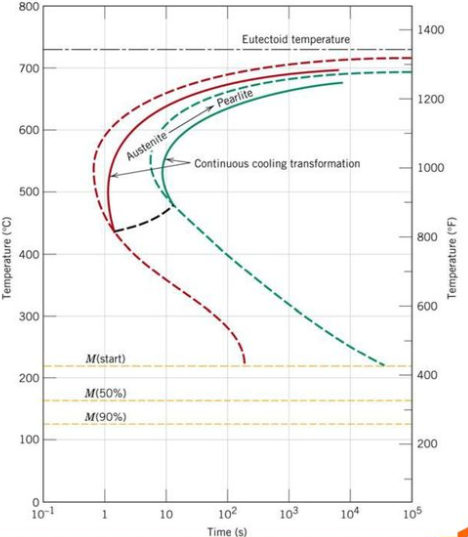 Curvas RC: se baseia no mesmo princípio das curvas TTT, mas com resfriamento contínuo.
TIPOS DE TRATAMENTOS TÉRMICOS
RECOZIMENTO; 
ESFEROIDIZAÇÃO;
NORMALIZAÇÃO;
TÊMPERA;
REVENIMENTO;
AUSTÊMPERA;
TÊMPERA POR INDUÇÃO.
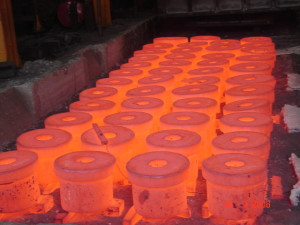 RECOZIMENTO
Reduzir a dureza do aço;
Aumentar a ductibilidade e a usinabilidade;
Controlar o tamanho do grão;
Tempo deve ser suficiente para formação da austenita;
Define a microestrutura.
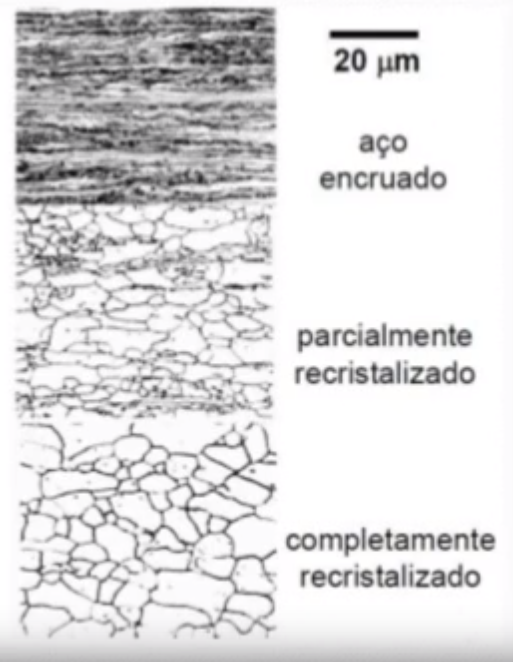 ESFEROIDIZAÇÃO
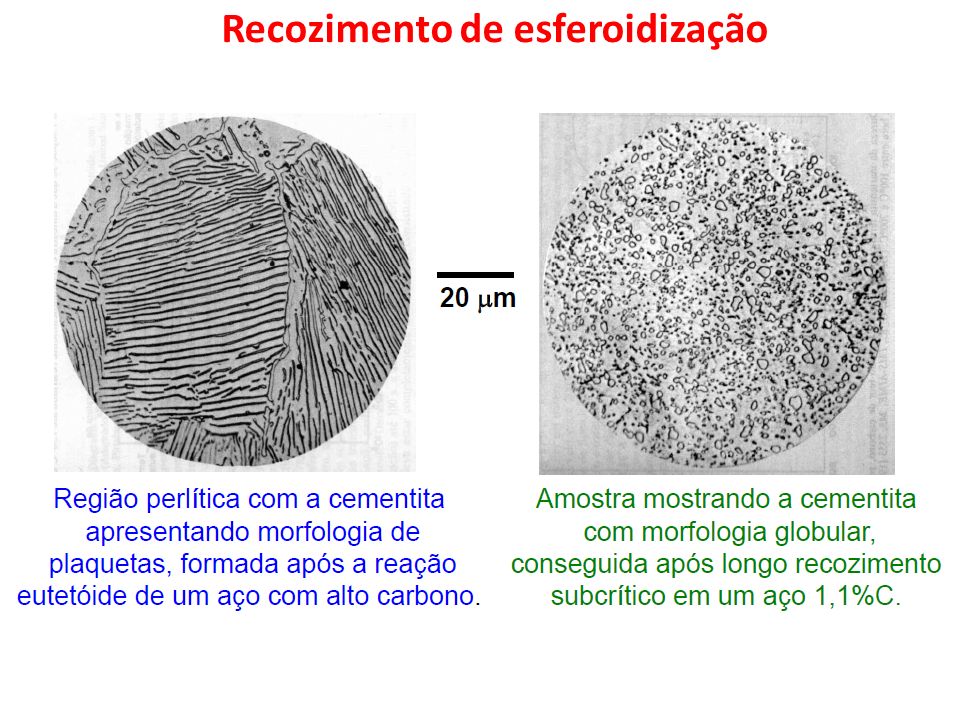 Objetiva produzir uma microestrutura de carbonetos regulare;
Proporciona mínima dureza e máxima usinabilidade;
Resfriamento lento dentro do forno.
NORMALIZAÇÃO
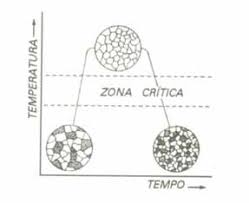 Objetiva o refinamento do grão obtendo uma microestrutura homogênea em substituição de uma original grosseira
Deve-se garantir a austenização total
Resfriamento deve ser feito ao ar
TÊMPERA
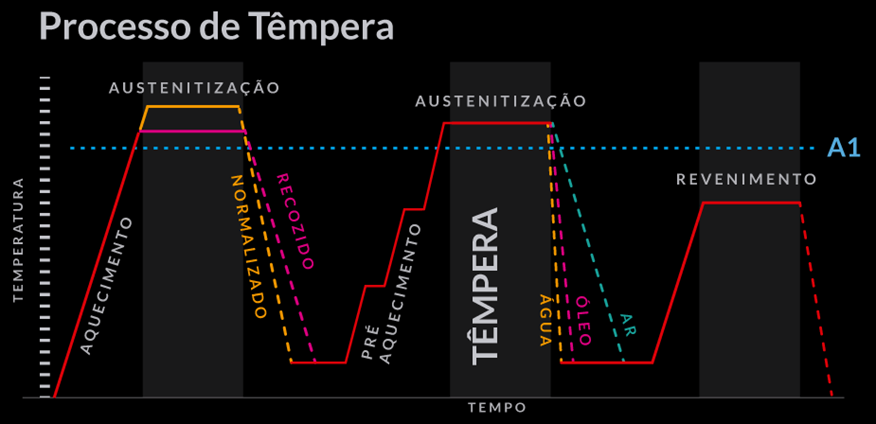 Objetiva aumentar a dureza 
Redução da ductibilidade, da tenacidade e o aparecimento de tensões terminais 
Aquecimento inicialmente lento mas supera temperaturas acima da zona critica 
Resfriamento rápido
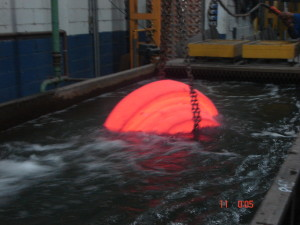 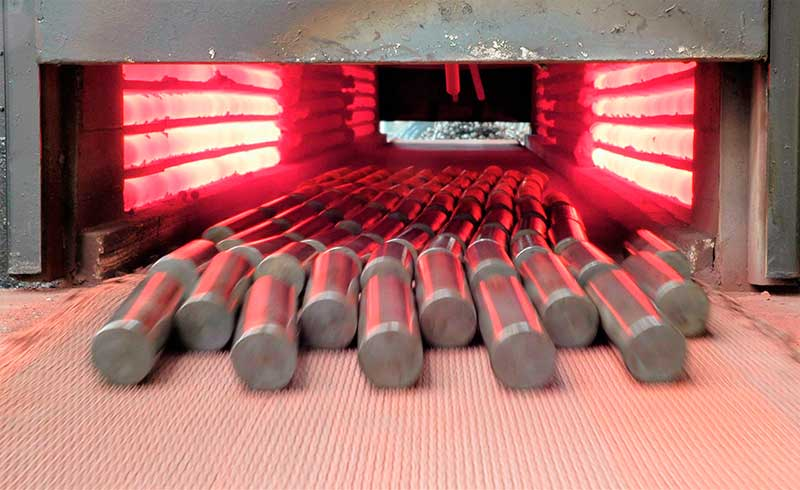 REVENIMENTO
É o reaquecimento das peças temperadas, a temperaturas bem abaixo da temperatura crítica;
Aumenta a  tenacidade e corrige a dureza excessiva;
Dependendo da temperatura resulta em pequena ou grande transformação da estrutura.
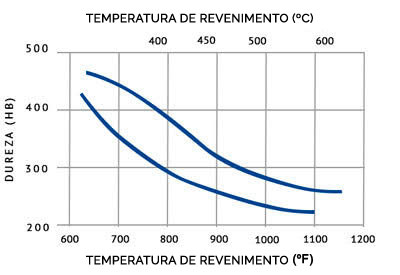 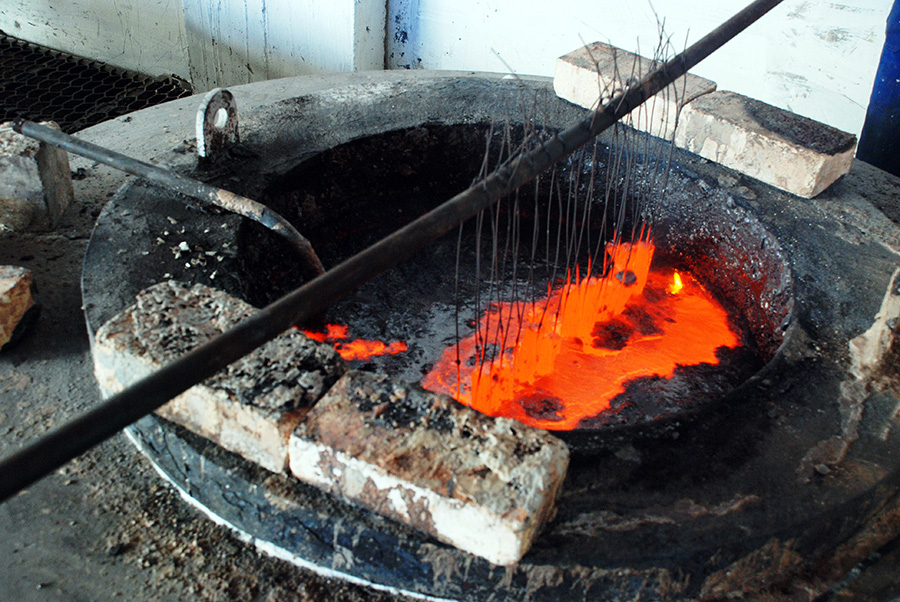 AUSTÊMPERA
Objetiva o aumento da dureza do aço;
Forma a bainita;
Aquecimento semelhante ao da têmpera;
Resfriamento feito em um banho de sais, que visa evitar a formação de ferrita.
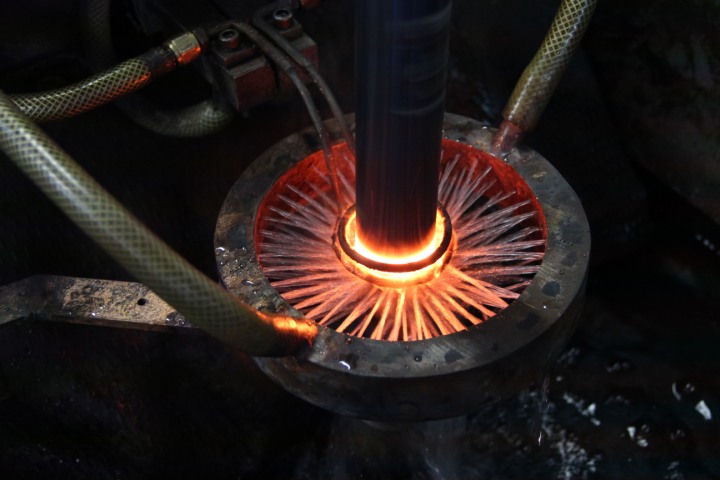 TÊMPERA POR INDUÇÃO
Ocasiona o endurecimento superficial da peça;
O objeto é aquecido através da indução de correntes elétricas na superfície do aço;
Resfriamento brusco.
TIPOS DE TRATAMENTO TERMOQUÍ-MICOS
CEMENTAÇÃO;
NITRETAÇÃO A PLASMA.
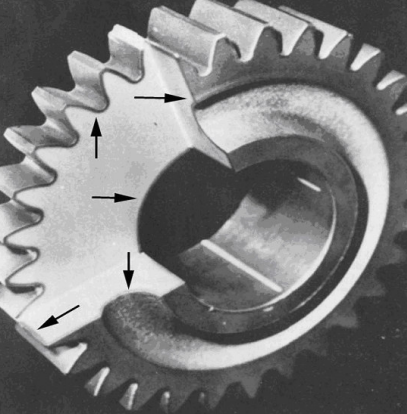 CEMENTAÇÃO
Tratamento pelo qual se introduz carbono no aço em alta temperatura, utilizando-se um meio líquido ou gasoso com potencial de carbono equivalente a um certo teor de carbono no aço; 
Feito para aumentar a dureza superficial, deixando o núcleo como um material de baixo carbono.
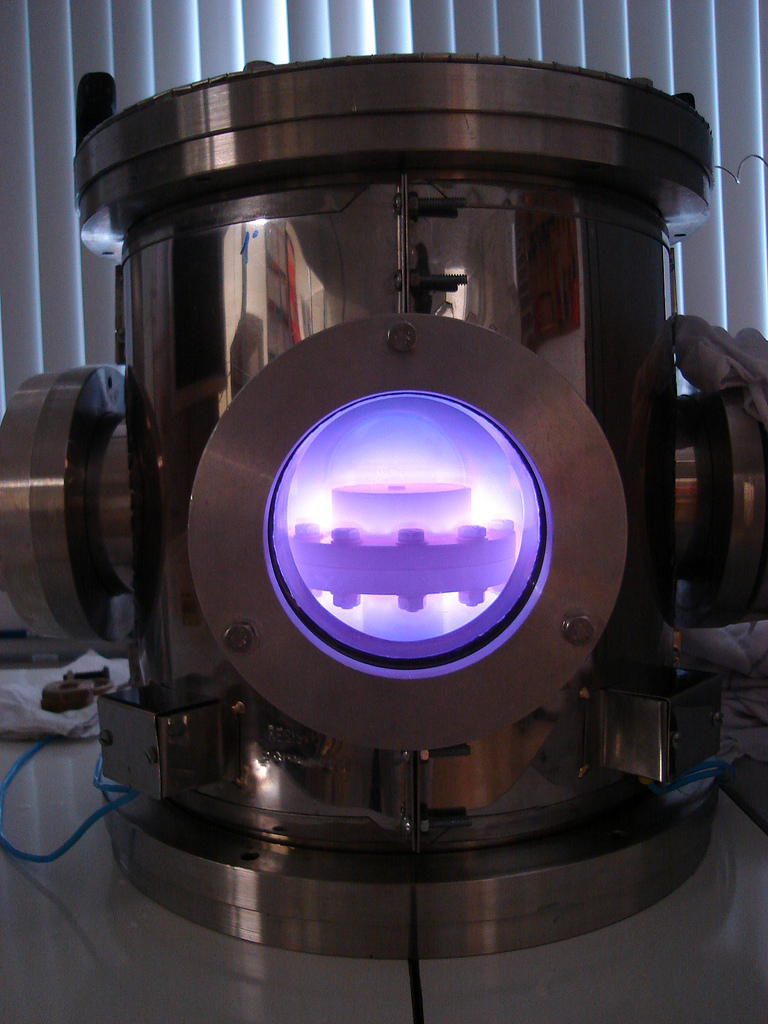 NITRETAÇÃO A PLASMA
Resulta em maior dureza, resistência ao desgaste e corrosão e maior vida útil do material tratado;
Consiste de uma descarga elétrica em um gás contendo nitrogênio a baixa pressão, ocasionando um bombardeio de íons na superfície do metal .
EXEMPLOS DE APLICAÇÃO
Fabricação de serras;
Produção de molas;
Virabrequim;
Camisa de pistões;
MATÉRIAS E LABORATÓRIOS
Estrutura e Propriedades de Materiais Metálicos (Op - EMC5214)
Fundamentos da Termodinâmica (03 - EMC5405)
Termodinâmica Aplicada (04 - EMC5418)
Laboratório em Ciências Térmicas (05 - EMC5410)
Transmissão de Calor I (05 - EMC5417)
Transmissão de Calor II (06 - EMC5404)

Laboratório de Caracterização Microestrutural – LCM
Laboratório de Meios Porosos e Propriedades Termofísicas – LMPT
Laboratório de Ciências Térmicas – LabTermo
Laboratório de Materiais – LabMAT
PERGUNTAS?